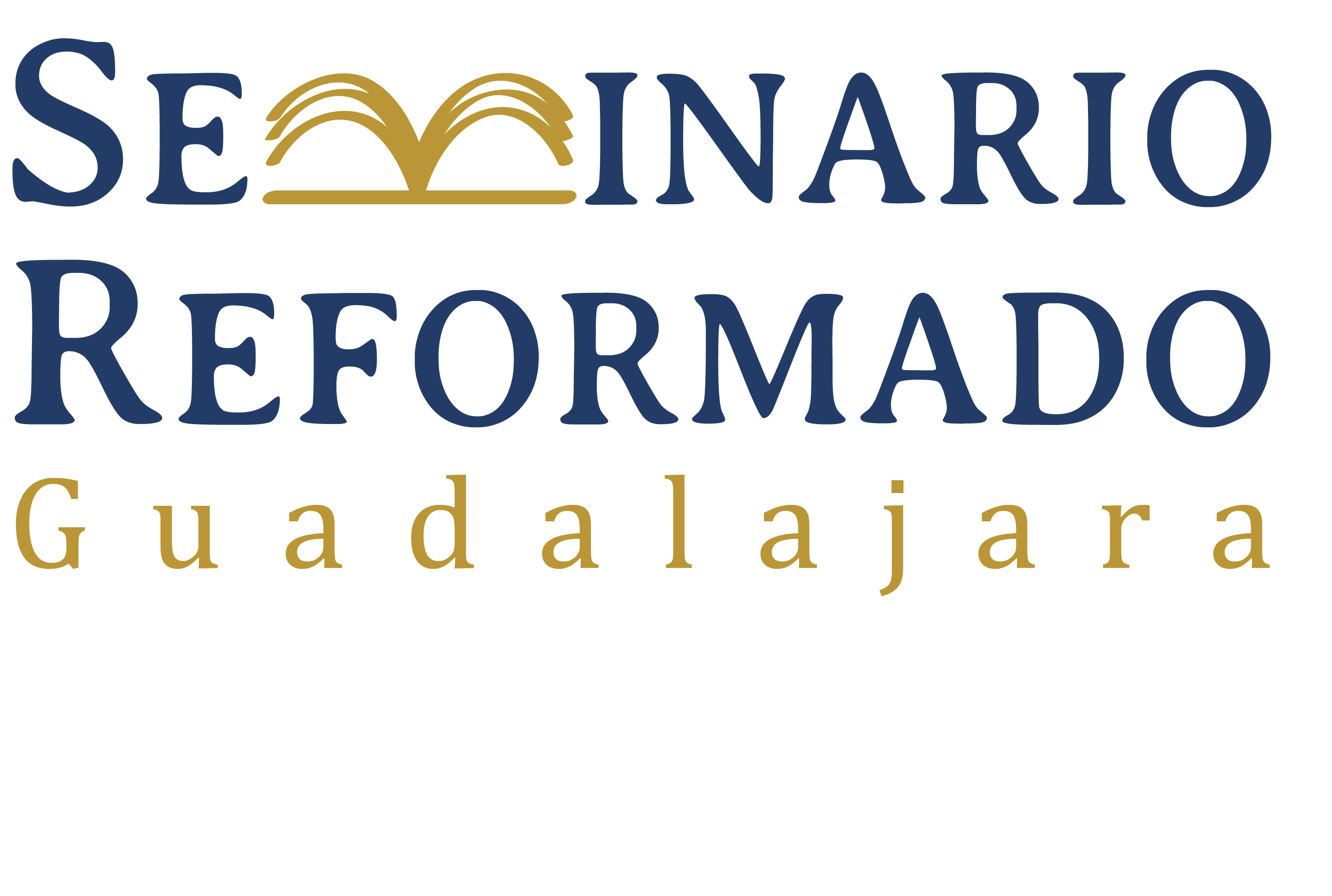 Los Libros Proféticos y Poéticos
Introducción a la poesía hebrea
Young 327-333
Dillard y Longman 31-34
Orozco 59-64
Los libros poéticos
En este curso, estamos incluyendo entre los libros poéticos: Job, Salmos, Proverbios, Eclesiastés y Cantares.
Por su ubicación en nuestra Biblia, ya estudiamos Lamentaciones con los profetas, aunque tiene más en común con los libros poéticos que con los profetas.
La descripción no es completamente correcta, porque hay secciones de prosa en estos libros, y hay mucha poesía fuera de estos libros.
Lo que estudiamos de la poesía hebrea es aplicable a otras secciones poéticas.
¿Qué es la poesía?
No es tan fácil definir la poesía, pero podemos identificarla contrastándola con la prosa.
La prosa es la forma de hablar o escribir más parecida a cómo hablamos naturalmente.
La poesía es una forma de hablar o escribir más artística, más estilizada, más sensual, más auto-conciente, más deliberada en cuanto a su uso de figuras y técnicas del lenguaje.
Este contraste no es absoluto, porque hay una gama infinita de posibilidades entre la prosa “pura” y la poesía “pura”.
¿Qué es la poesía?
El Pequeño Larousse Ilustrado (2000) define la poesía: “Arte de evocar y sugerir sensaciones, emociones e ideas mediante un empleo particular del lenguaje sujeto a medidas, cadencias, ritmos e imágenes.
Esta definición resalta el efecto de la poesía que es “evocar y sugerir” más que explicar.
En general, la prosa nos ayuda a entender para sentir, mientras que la poesía nos ayuda a sentir para entender.
No es posible traducir de prosa a poesía o de poesía a prosa sin perder mucho del impacto.
Por los tanto, es un gran reto “predicar” la poesía bíblica sin eliminar lo poético.
¿Qué es la poesía hebrea?
Las convenciones de poesía varían mucho entre los idiomas y las culturas.
En latín, griego e inglés, la poesía tradicionalmente ha dependido del metro, usando como medida el pie, un cierto número de sílabas y la descripción de ellas como largas o cortas o como acentuadas o no acentuadas.
Mucha poesía en inglés también ha dependido de rima (Paul Revere’s Ride).
La poesía en español no depende tanto de metro o rima, pero es rica en metáfora y contraste (A Roosevelt).
¿Qué es la poesía hebrea?
Aunque ha habido intentos de identificar el metro en la poesía hebrea, podemos concluir que no lo utiliza.
Sus técnicas principales son la concisión, el paralelismo y la imagen (D y L 31-33).
Otras características son:
Ausencia de orden fijo de palabras
Pocas conjunciones
Ausencia del indicador del objeto directo t)e
Pocos artículos definidos h
Fluidez en el significado de los verbos perfectos e imperfectos
¿Qué es la poesía hebrea?
8.	También utiliza:
Metáfora: “comparación entre cosas, personas u objetos que nos evoca ciertos pensamientos y sentimientos acerca del primero” (Longman) - Salmo 23:1
Metonimia: parte por el todo - Salmo 23:4
Acróstica - Lamentaciones, Salmo 119
Aliteración y asonancia: repetición de consonantes y vocales
Inclusio: empezar y concluir con lo mismo - Salmo 12
Marismus: dos extremos que abarcan todo en medio - Sal 91:6
Pares de palabras en paralelo - cielos y tierra, Jacob e Israel, oro y plata
P: ¿Cuáles de estas técnicas están opacas en las traducciones?
El paralelismo
En el paralelismo, hay dos (o tres) líneas en paralelo que se interpretan entre sí.
Se han identificado aproximadamente 120 diferentes patrones paralelos.
Los más comunes son:
Paralelismo sinónimo: repite la idea
Paralelismo antitético: repite la idea pero desde la perspectiva opuesta
Paralelismo sintético: un concepto vago para cubrir los otros tipos
Paralelismo emblemático: utiliza un símil
Paralelismo repetitivo: repite una palabra
Paralelismo invertido: quiasma
Paralelismo pivote: elemento en medio va con lo anterior y lo posterior
El paralelismo “sinónimo”
El paralelismo “sinónimo” no simplemente repite la misma idea en otras palabras.
La segunda línea avanza la idea de la primera, y se interpretan mutuamente.
Cada línea nos invita a reflexionar en su relación con la otra línea.
Vamos a considerar el Salmo 2:1-4

(Como ejercicio, pueden seguir estudiando el resto del salmo, buscando ejemplos de paralelismo.)
El paralelismo “sinónimo”
1¿Por qué se sublevan las naciones,
         y los pueblos traman cosas vanas?
2Se levantan los reyes de la tierra,
         y los gobernantes traman unidos
         contra el SEÑOR
		y contra su Ungido, diciendo:
3¡Rompamos sus cadenas
         y echemos de nosotros sus cuerdas!
4El que se sienta en los cielos se ríe,
         el Señor se burla de ellos.
Otros paralelismos
El paralelismo antitético es común en los proverbios y en la literatura sapiencial - Proverbios 12-15.
El paralelismo emblemático se ve en el símil del Salmo 42:1.
El Salmo 29:1-4 utiliza el paralelismo repetitivo.
Si ignoras la puntuación y la versificación en el Salmo 98:2, puedes ver el paralelismo pivote.
El Salmo 67 es una quiasma (ver próxima página).
1Dios tenga piedad de nosotros y nos bendiga,
   y haga resplandecer su rostro sobre nosotros; (Selah)
2para que sea conocido en la tierra tu camino,
   entre todas las naciones tu salvación.
	3Te den gracias los pueblos, oh Dios,
         	  todos los pueblos te den gracias.
		4Alégrense y canten con júbilo las 				   naciones, porque tú juzgarás a 					   los pueblos con equidad, y guiarás a 				   las naciones en la tierra. (Selah)
	5Te den gracias los pueblos, oh Dios,
        	  todos los pueblos te den gracias.
6La tierra ha dado su fruto;
  Dios, nuestro Dios, nos bendice.
7Dios nos bendice,
  para que le teman todos los términos de la tierra.
La metáfora
Algunas de las metáforas para Dios en los Salmos son: pastor, fuerte, roca, guerrero, ave materna, conductor de las nubes, esposo, brazo, torre alto, coraza.
Las metáforas nos pueden sorprender y nos invitan a reflexionar sobre en qué sentido elemento A es similar y diferente al elemento B.
Por ejemplo, ¿en qué sentido es Dios como un pastor y en qué sentido no lo es?
Una metáfora muerta es una que ya no evoca asociaciones (como las patas de un mueble).
Una metáfora viva todavía evoca asociaciones vivas.
Tarea
La tarea para la próxima semana es escribir un salmo, utilizando por lo menos el paralelismo y algunas metáforas.
Espero que el tener que crear un salmo nos sensibilice a estas técnicas poéticas en nuestro estudio de los salmos.
En la segunda hora, vamos a hablar de los géneros de los salmos.
Tendrán que identificar el género de los salmos que ustedes escriben.